Updates on boreholes in EPOS: architecture, BoreholeView
104th OGC Technical Committee – GeoScience DWG session
Southampton, United Kingdom
Sylvain Grellet - BRGM
GeoSciML DWG - 12 September 2017
Copyright © 2017 Open Geospatial Consortium
Starting Point
Improve Borehole data

Discoverability

Interoperability
Copyright © 2017 Open Geospatial Consortium
Borehole in EPOS – Resource View
Env. Monitoring Facility
URI
URI
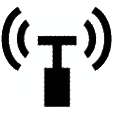 Observations
Construction
details
Borehole
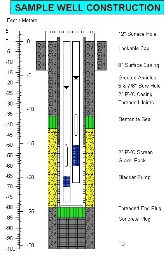 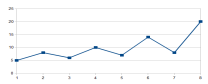 URI
URI
URI
URI
URI
URI
Geology / HydroGeology
Observations / logs
URI
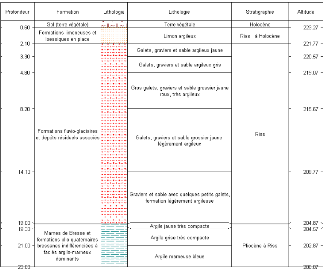 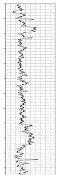 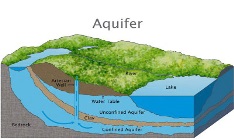 Using BoreholeView as an EU Index and shortcut to national data flows
BoreholeIView
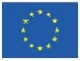 detailedDescription -> (URI)
groundWaterLevel, groundWaterChemistry, … -> (URI)
Env. Monitoring Facility
gsmlp:identifier-> (URI)
URI
URI
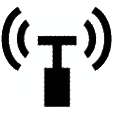 Observations
Construction
details
Borehole
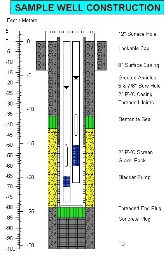 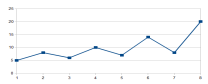 URI
URI
URI
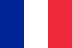 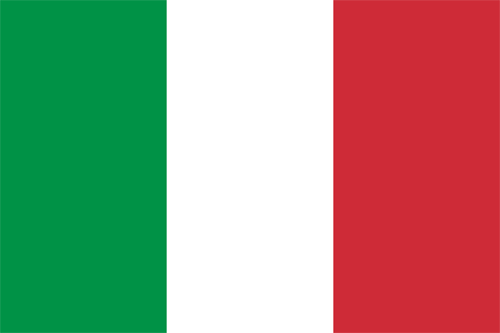 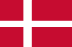 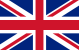 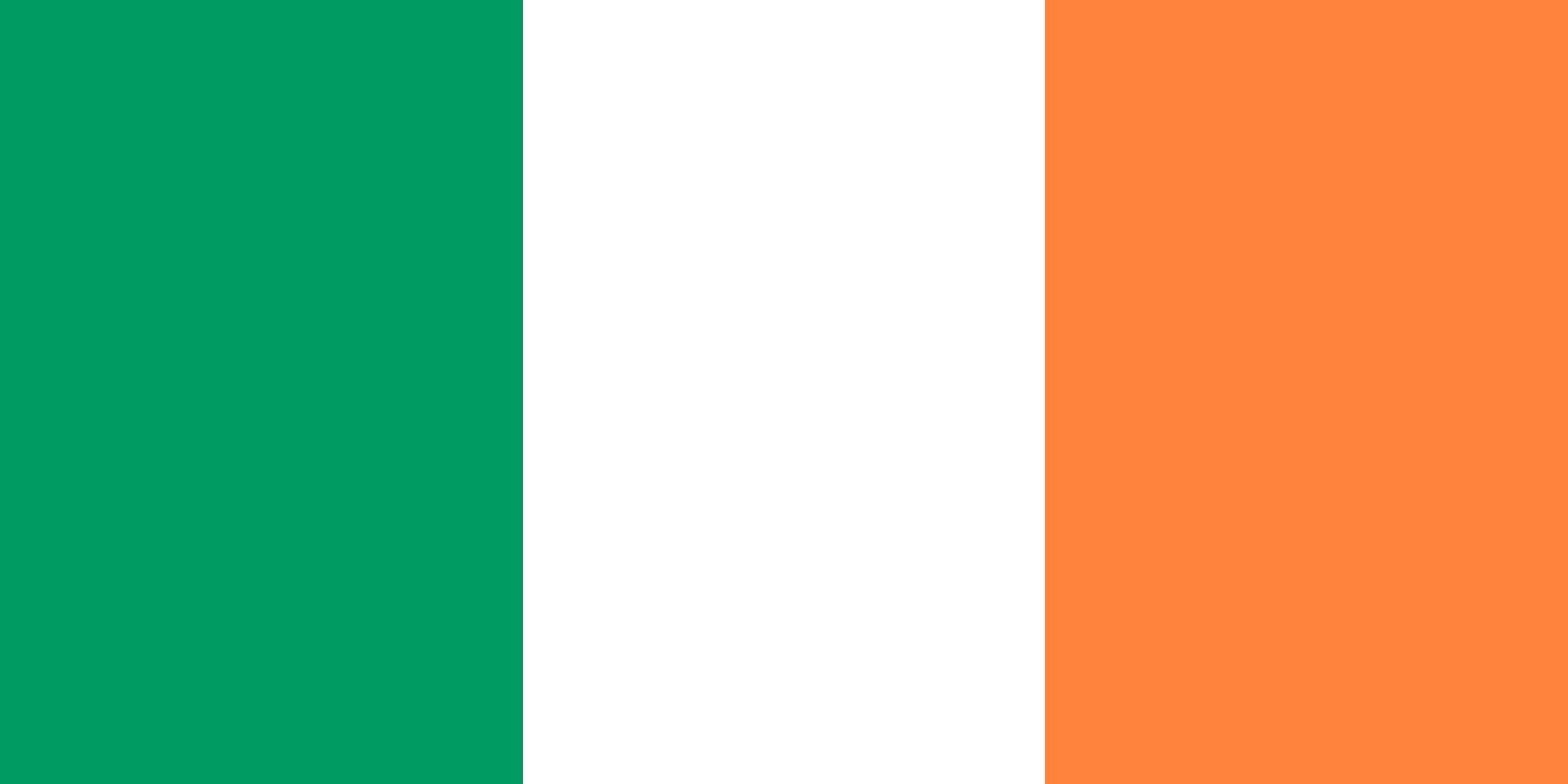 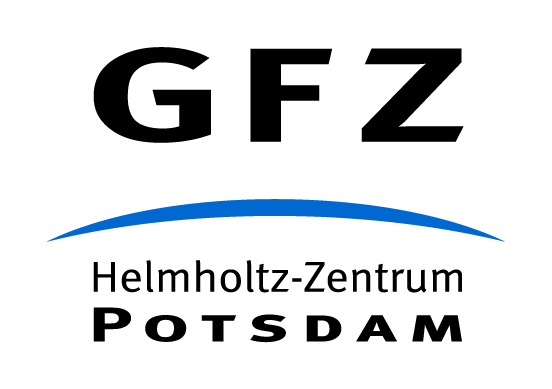 …
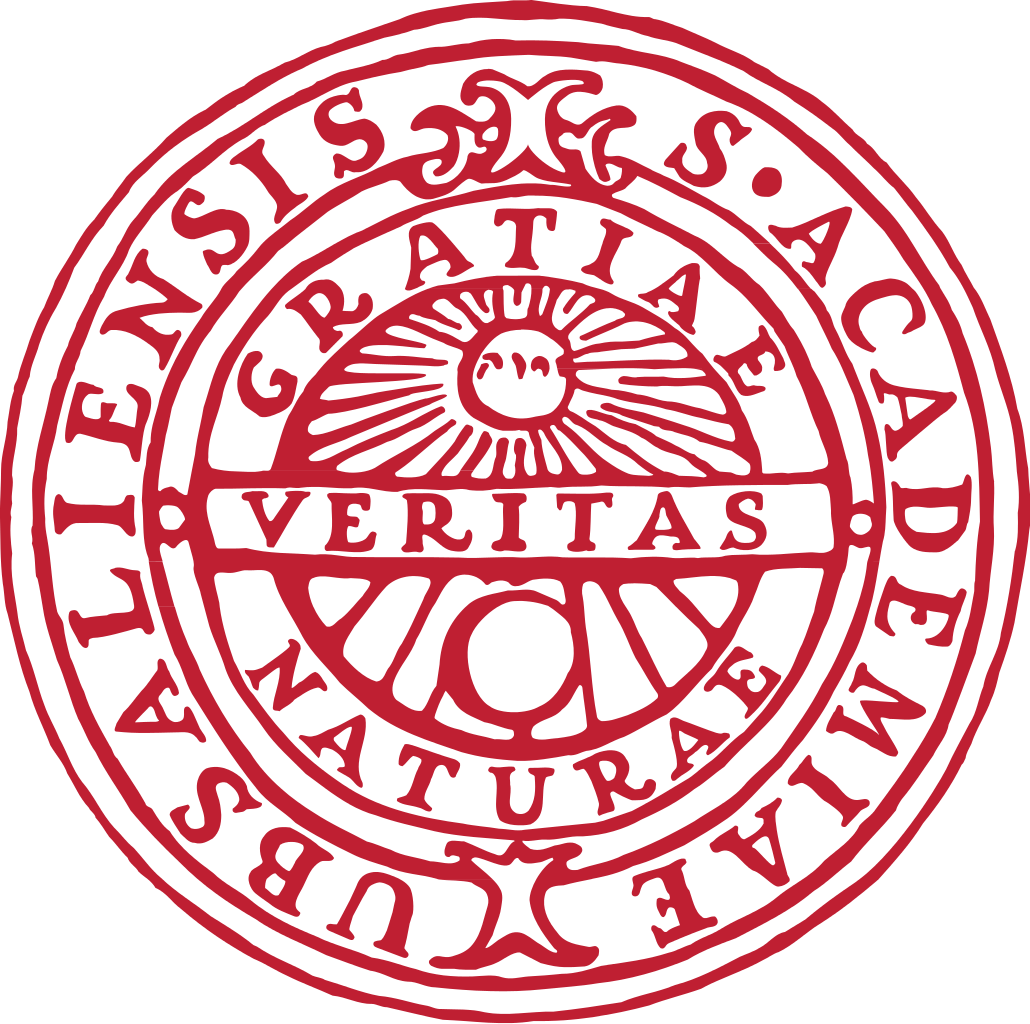 URI
URI
URI
gsmlp:geophysicalLogs 
gsmlp:geologicalDescription -> (URI)
Geology / HydroGeology
Observations / logs
URI
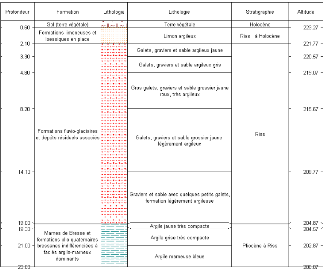 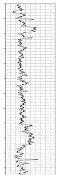 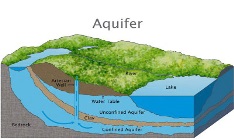 EPOS BoreholeView – feeding the index
Each institution maintains its Borehole BoreholeView (SF-0) service and underlying complexFeature flows
Only SF-0 flows are harvested at EU level, to support discovery
BoreholeIView
Geoportals 
(EPOS, INSPIRE, ...)
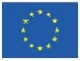 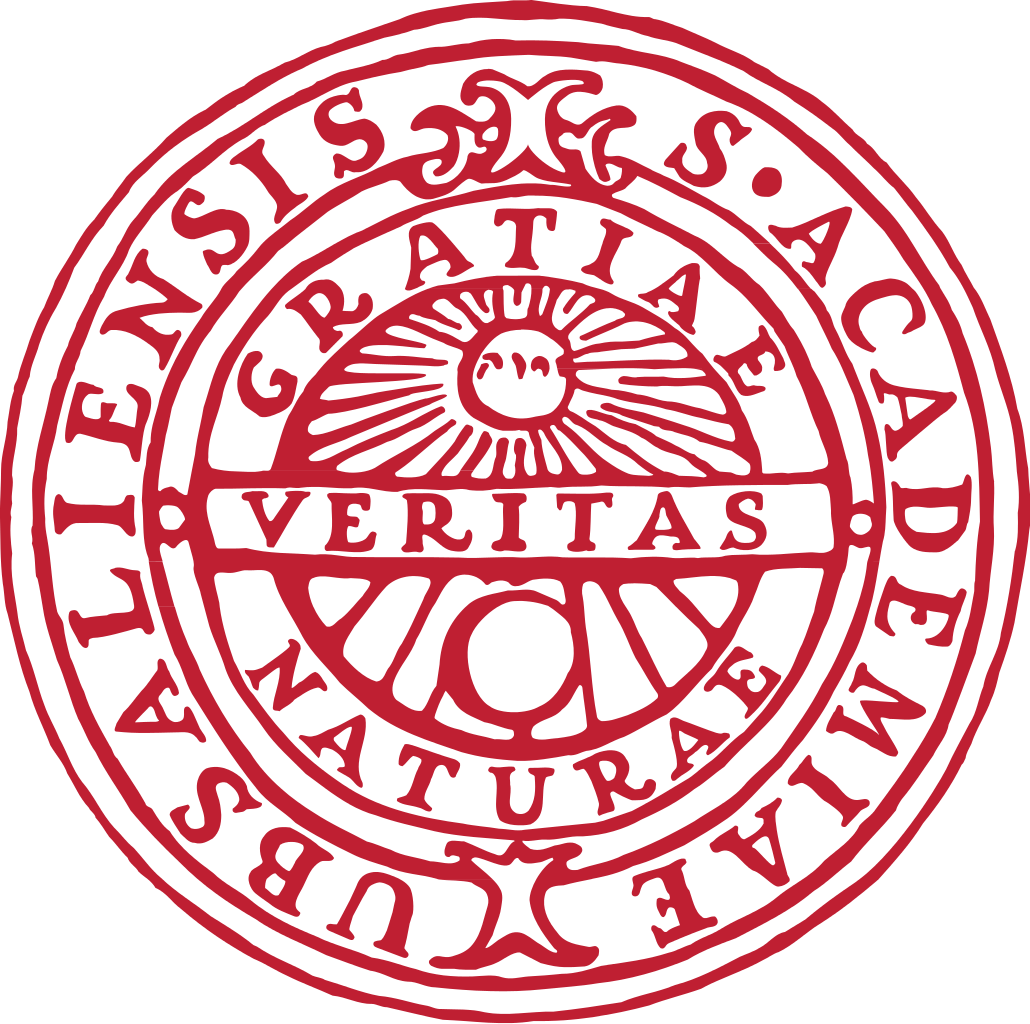 Pub/Sub
…
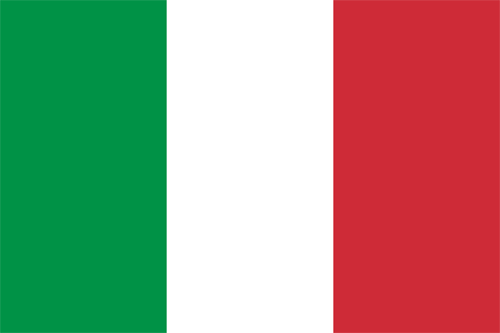 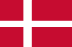 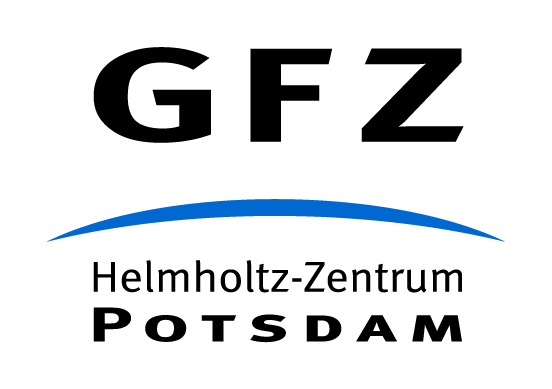 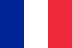 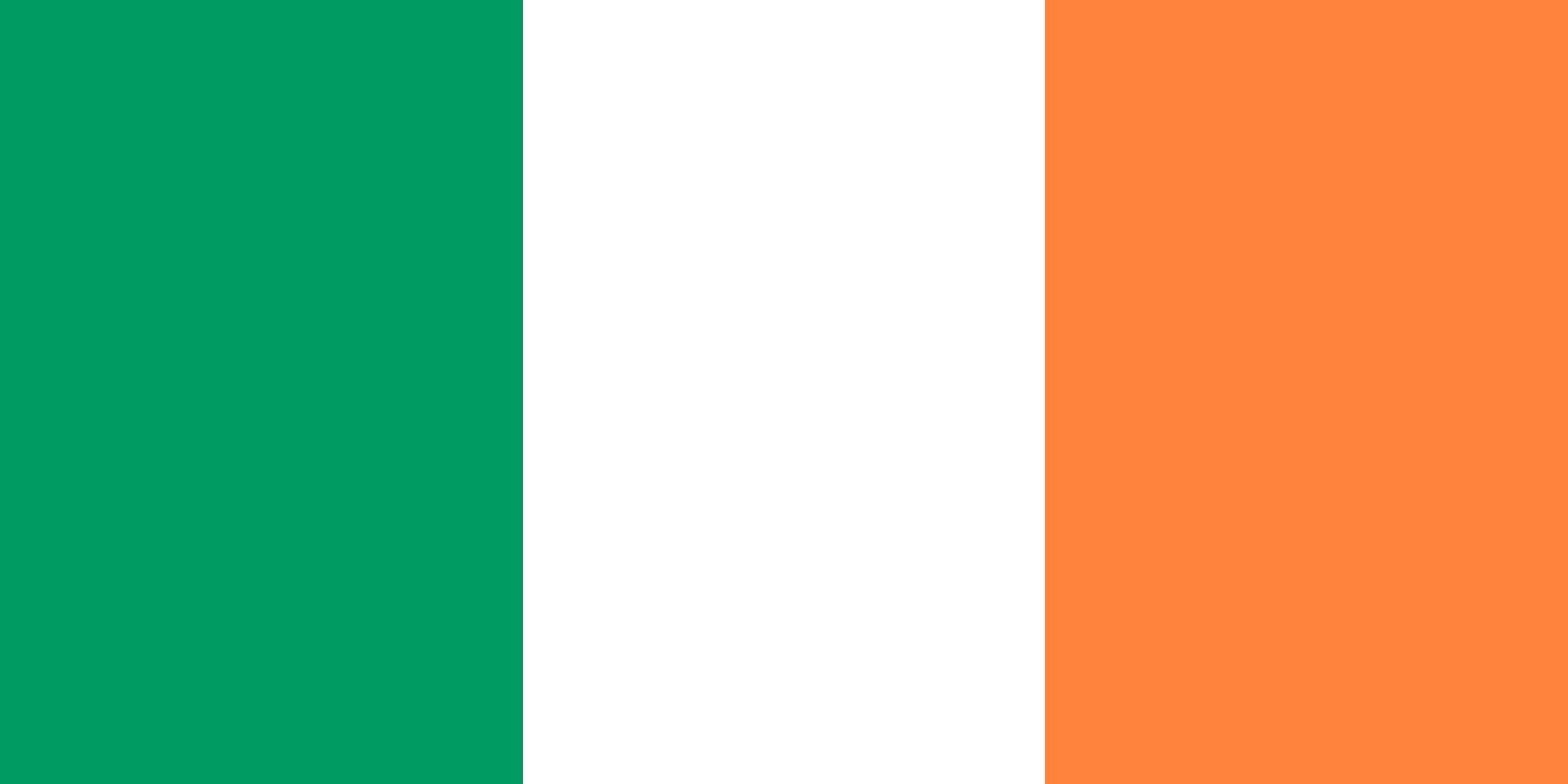 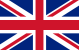 Copyright © 2017 Open Geospatial Consortium
Work done
EPOS Borehole View
Extension of GeoSciML BoreholeView -> ChangeRequest to GeoSciML SWG
Ex instance 
4 data providers included, others in progress


Conceptual model to support national flows
 See Henning presentation (‘Updates on boreholes in EPOS: BoreholeUML model’)
Copyright © 2017 Open Geospatial Consortium
Work done
Feedback on the approach 
Exposing summary Information (SF-0) is easier/faster than complex Feature -> more data providers

Harvesting simpleFeature is more reasonable than complex Feature

WFS on complexFeature is not meant/suited to synchronize millions of instances !

Harvesting a ‘Borehole vCard’ just for discovery makes more sense

BRGM test implementation using GWML2:GW_GeologyLog, INSPIRE:EnvironmentalMonitoringFacility, WaterML2
   => linked data approach validated !
Copyright © 2017 Open Geospatial Consortium
Interaction expected with GeoScience DWG
Discuss the Borehole conceptual model UML done

Trigger a BoreholeIE to consolidate this within the OGC
conceptual, then logical

clarify the triangle in OGC
Borehole
GeoSciML
GroundWaterML
Copyright © 2017 Open Geospatial Consortium
Extra content after this slide
Copyright © 2017 Open Geospatial Consortium
EPOS BoreholeView
Copyright © 2017 Open Geospatial Consortium
EPOS BoreholeView – use
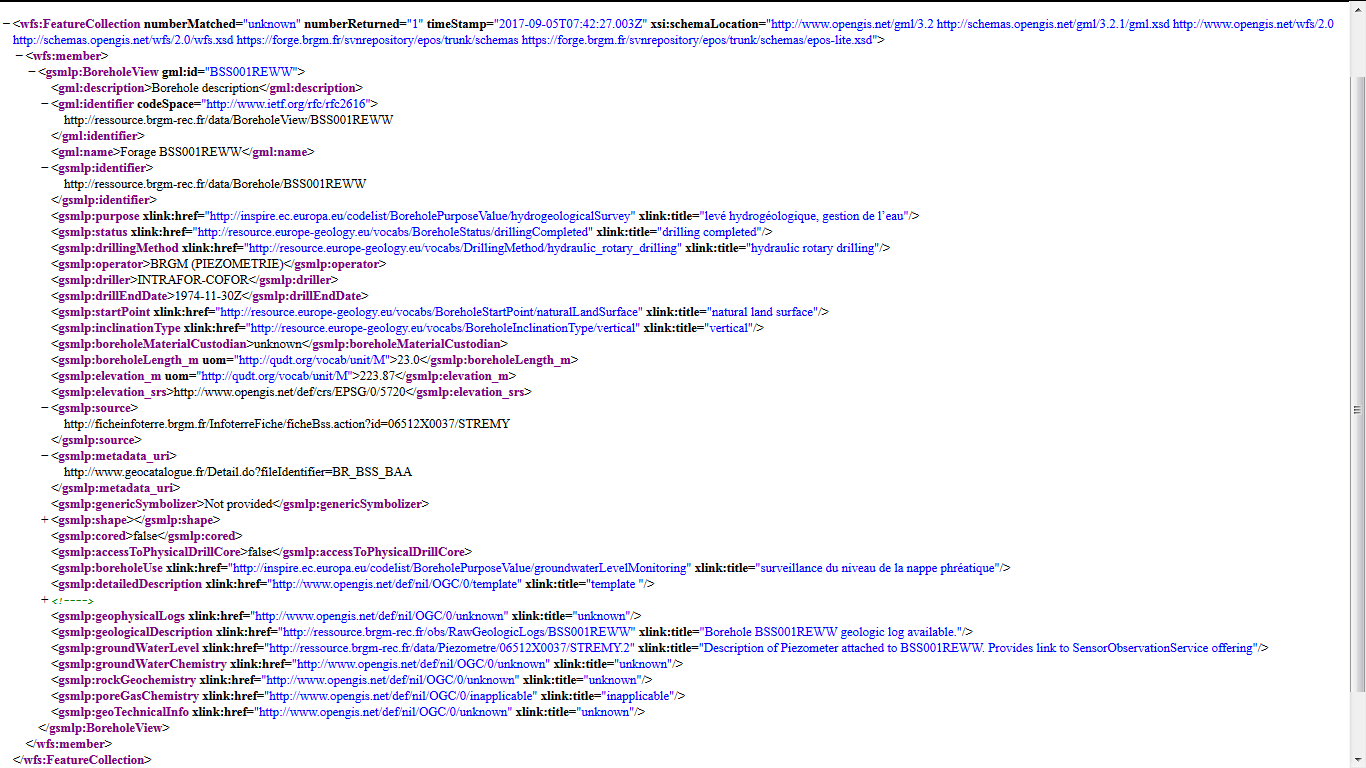 BoreholeView
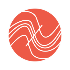 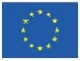 gsmlp:identifier-> (URI)
Borehole
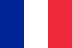 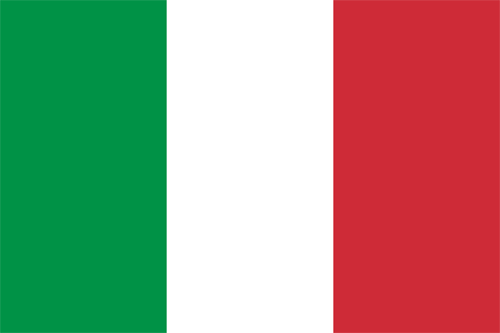 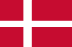 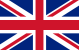 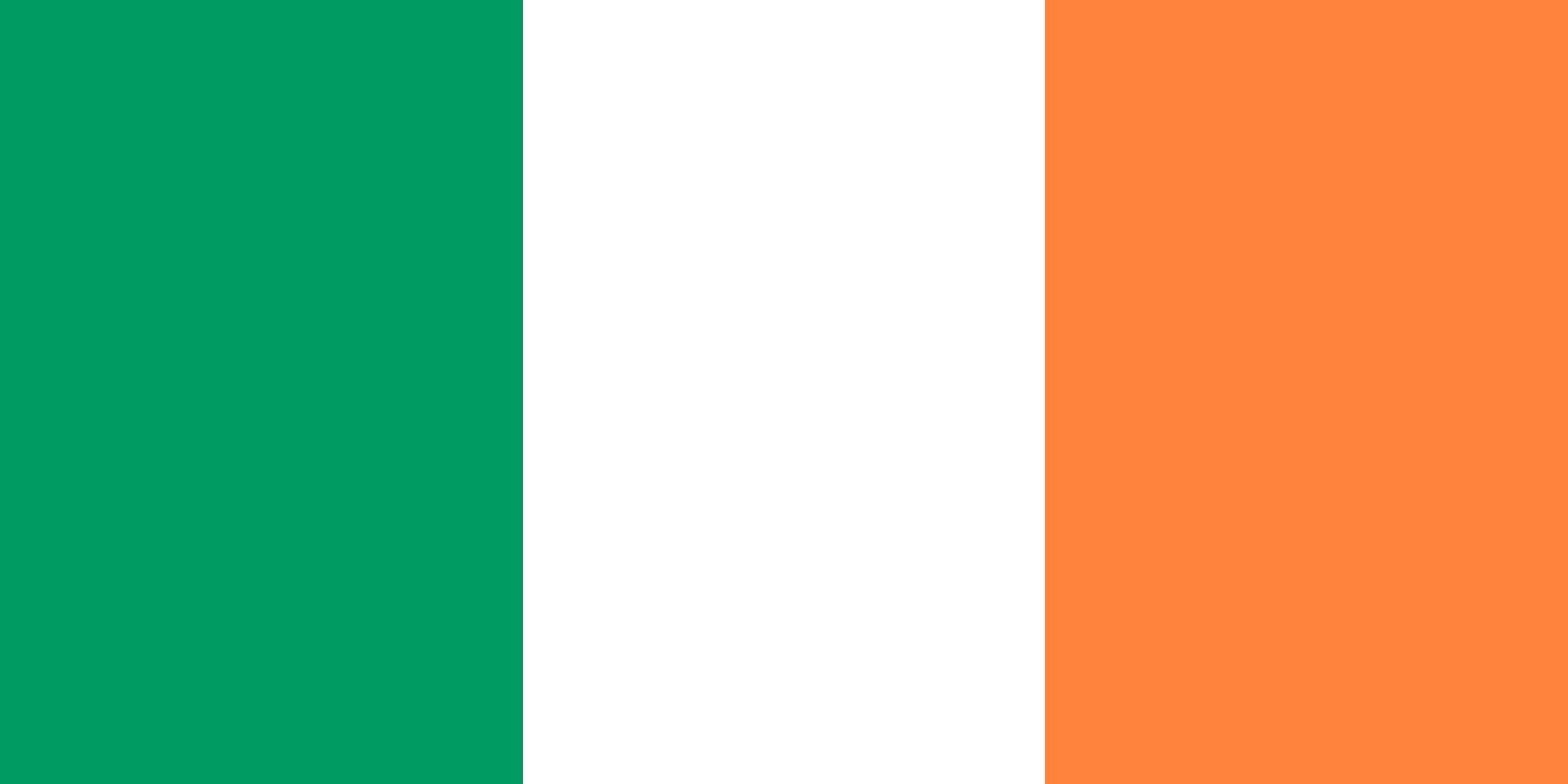 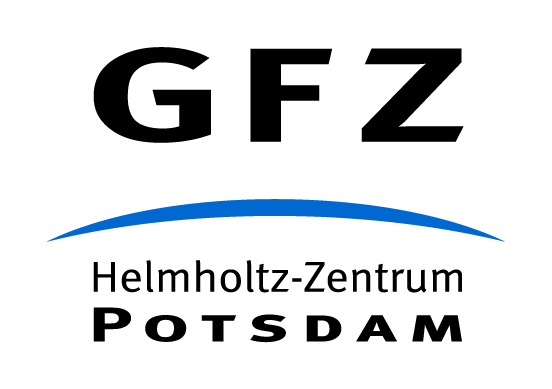 gml:identifier SHALL contain a unique identifier for this BoreholeView representation

gsmlp:identifier SHOULD resolve to an internationnaly agreed complexFeature representation of a Borehole (e.g : Inspire Geology, GeoSciML,…)
…
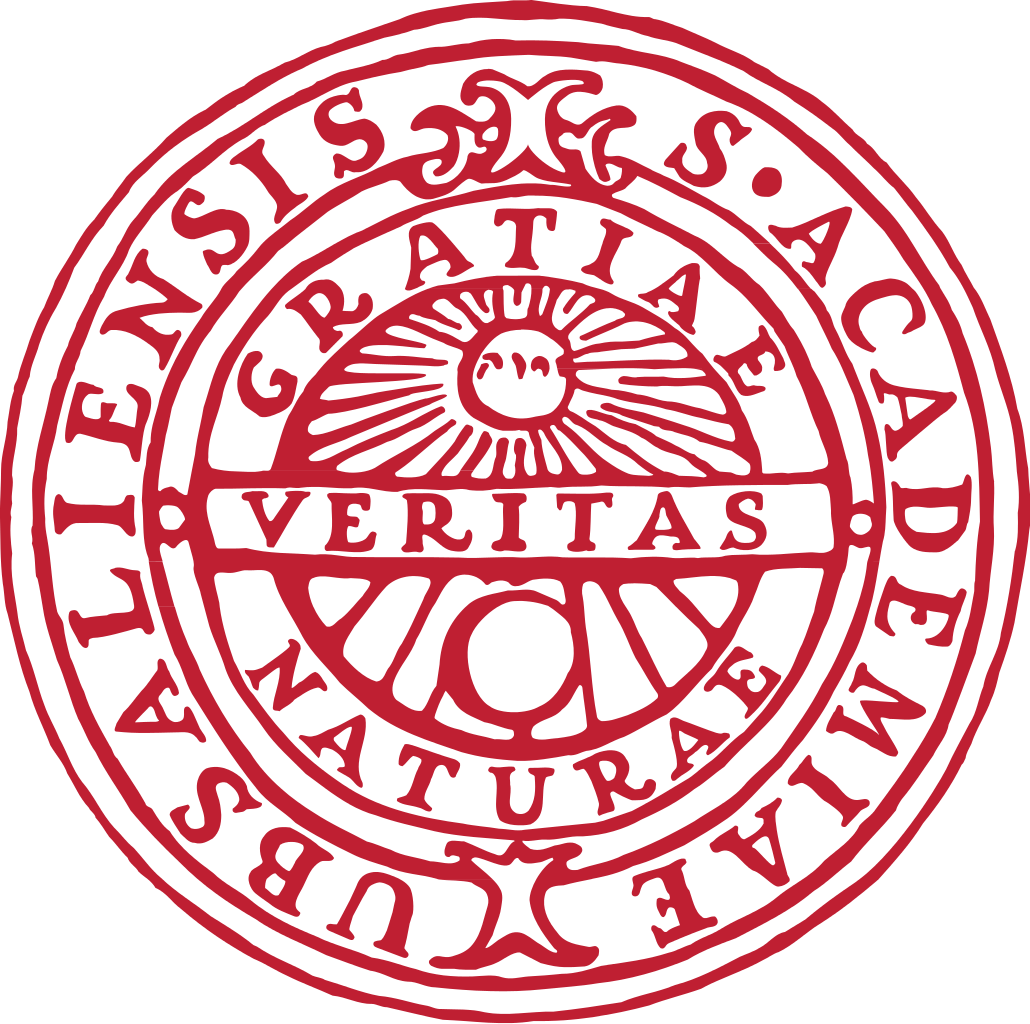 Copyright © 2017 Open Geospatial Consortium
EPOS BoreholeView – use
BoreholeView
groundWaterLevel -> (URI)
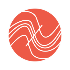 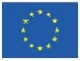 Env. Monitoring Facility
URI
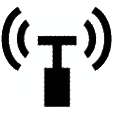 Observations
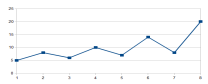 Borehole
URI
URI
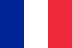 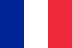 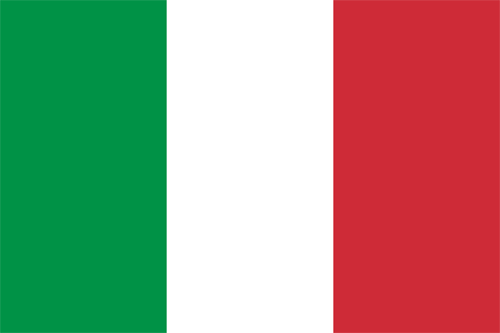 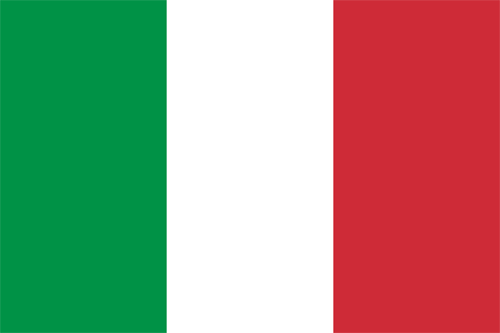 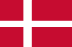 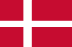 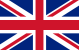 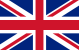 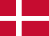 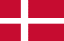 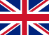 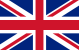 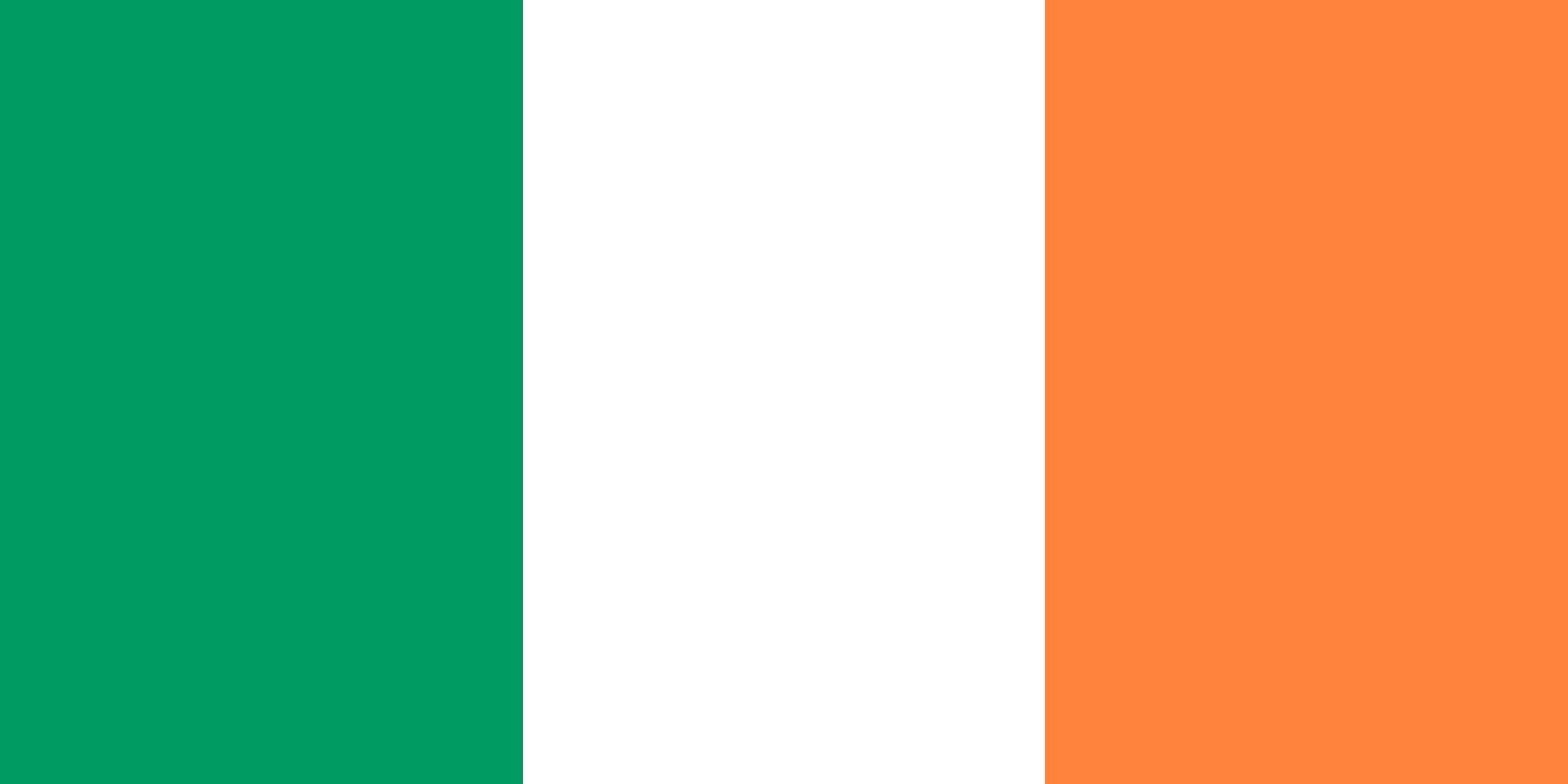 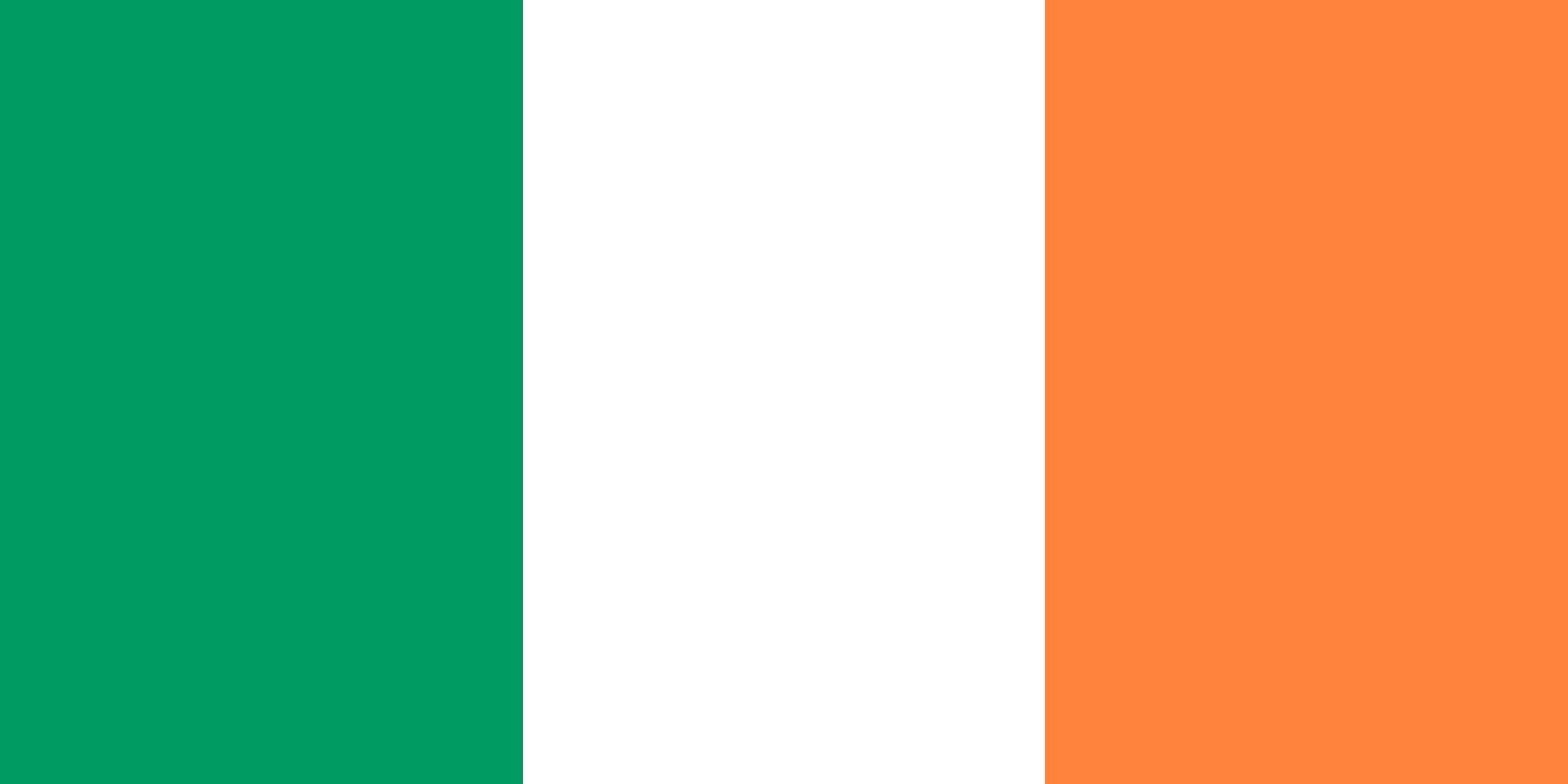 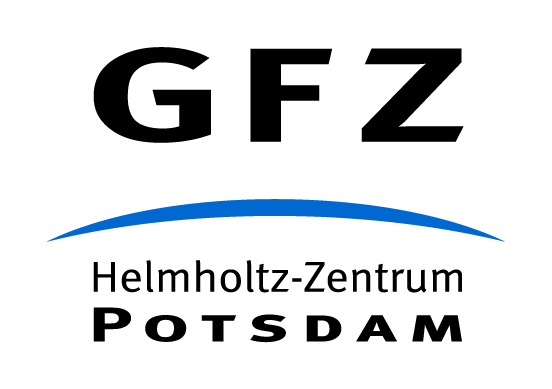 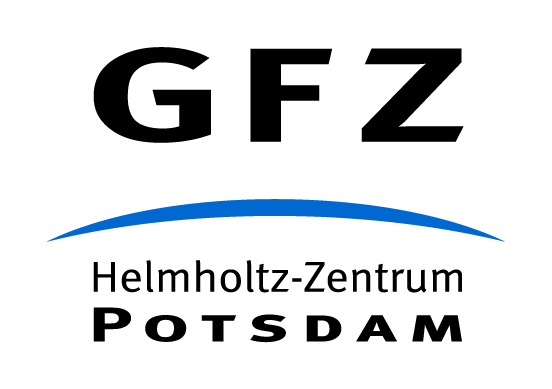 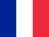 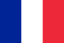 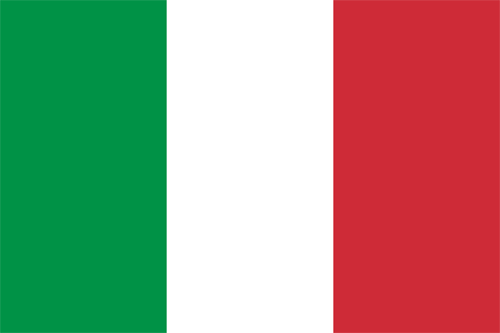 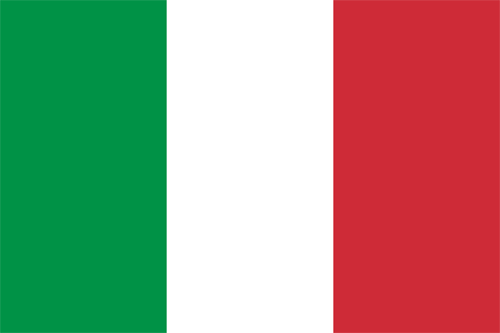 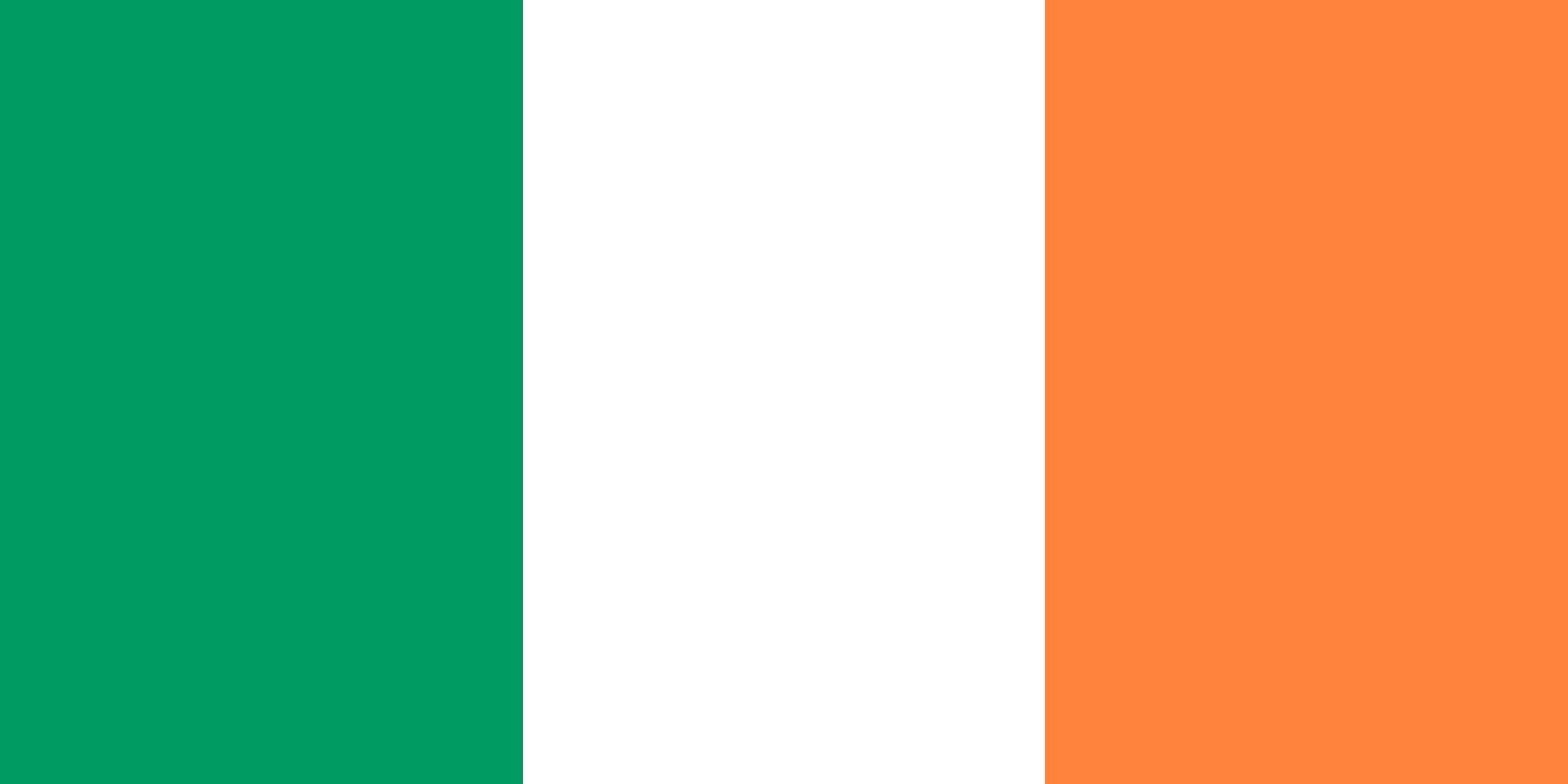 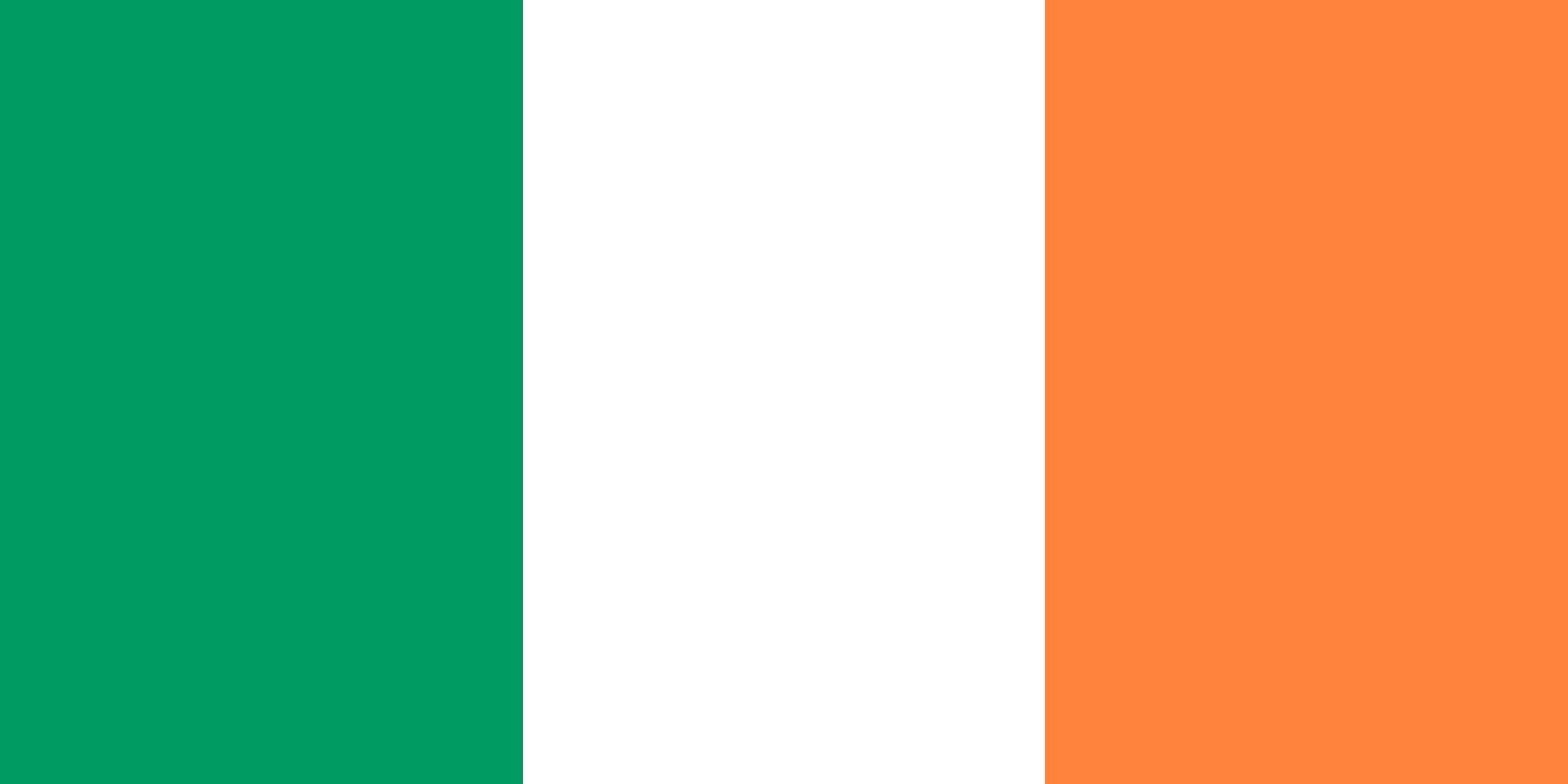 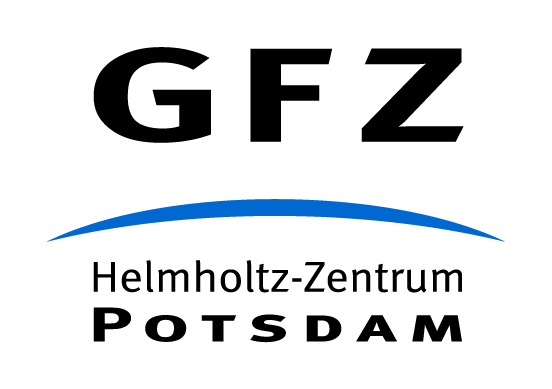 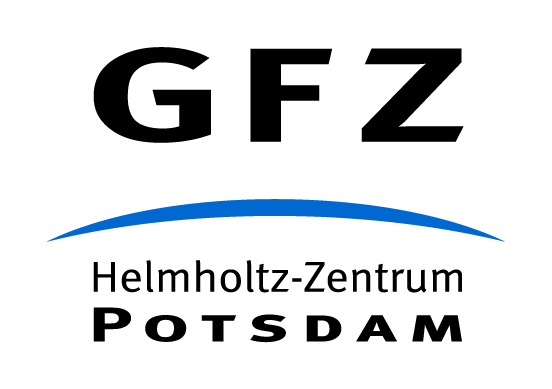 …
…
…
…
…
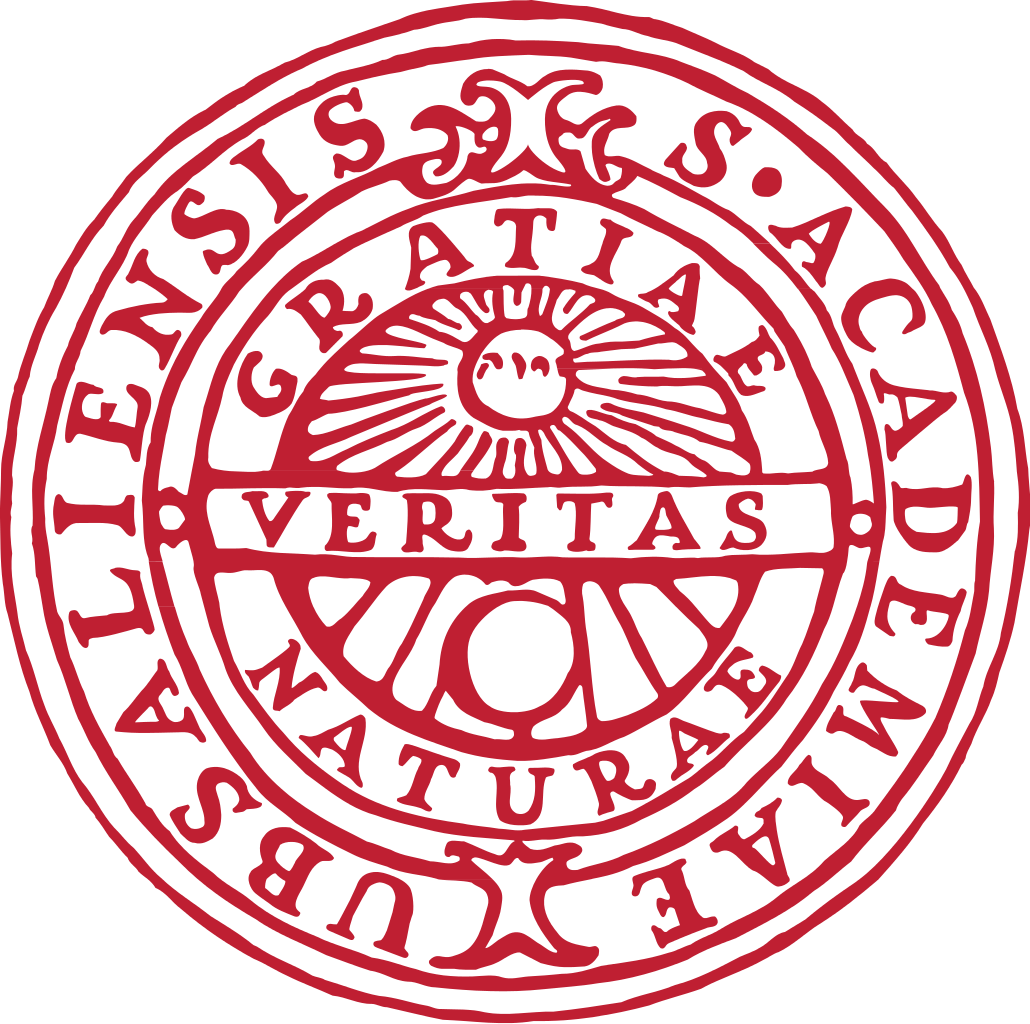 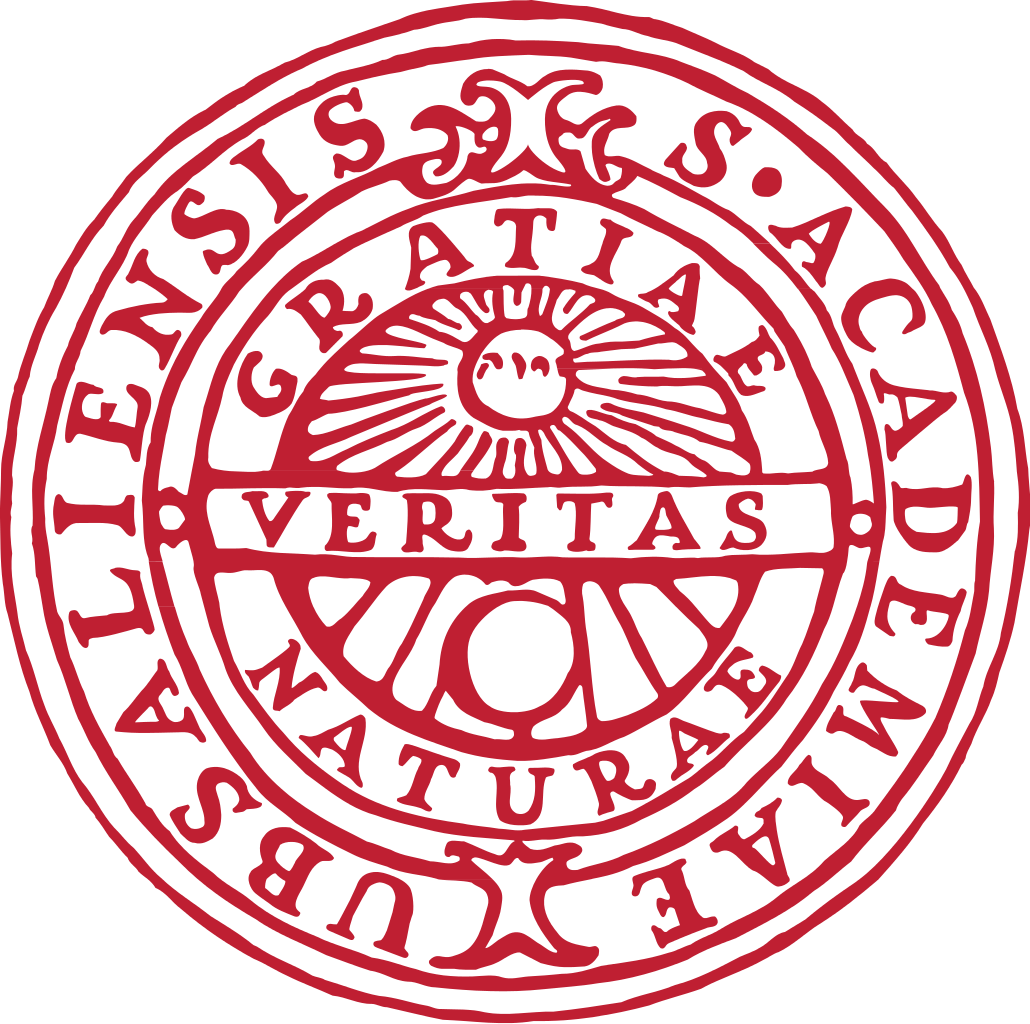 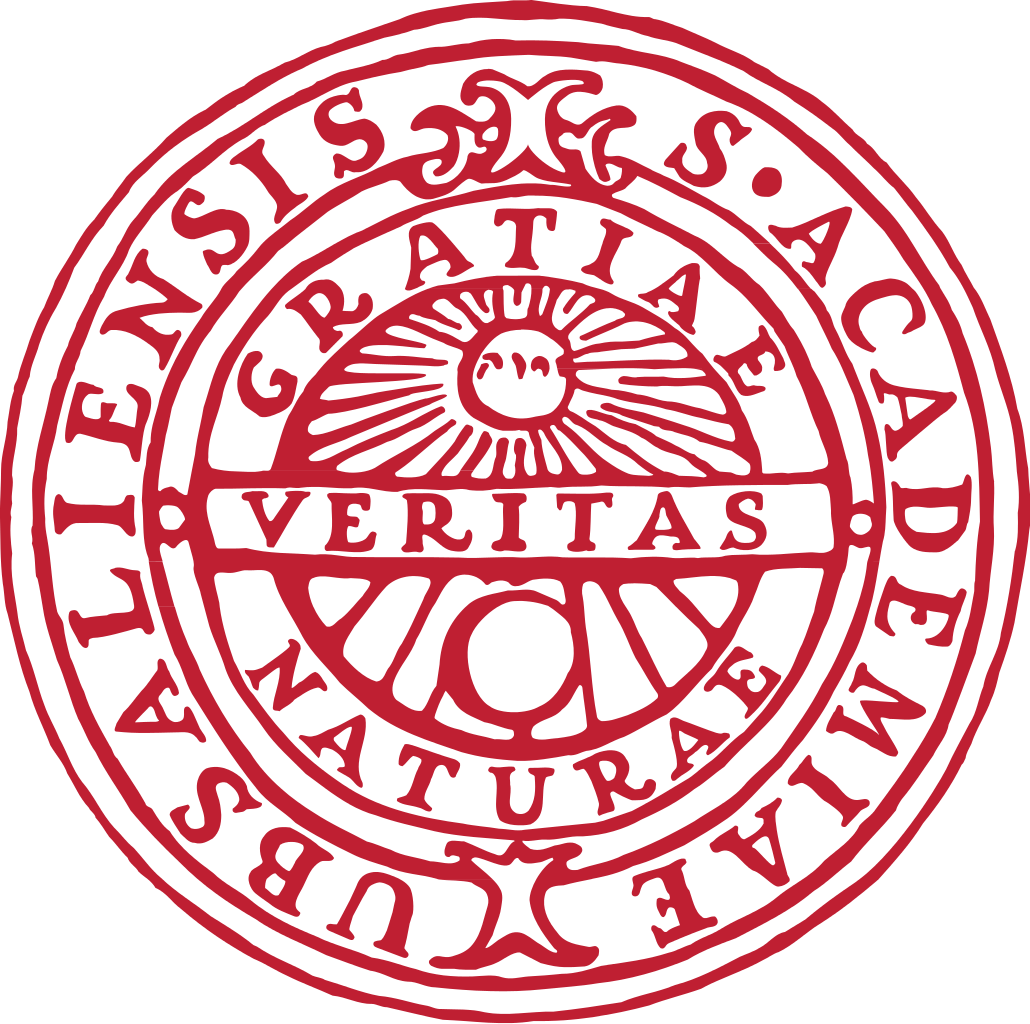 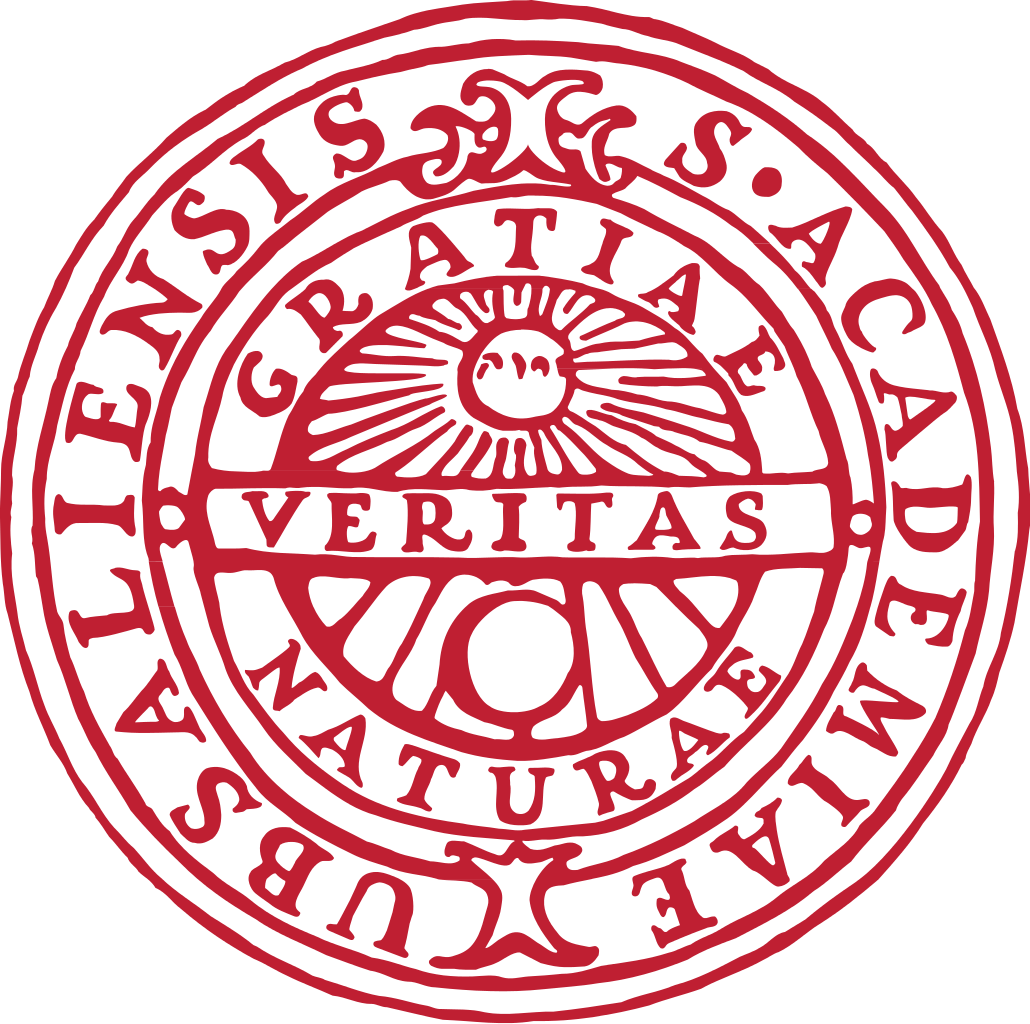 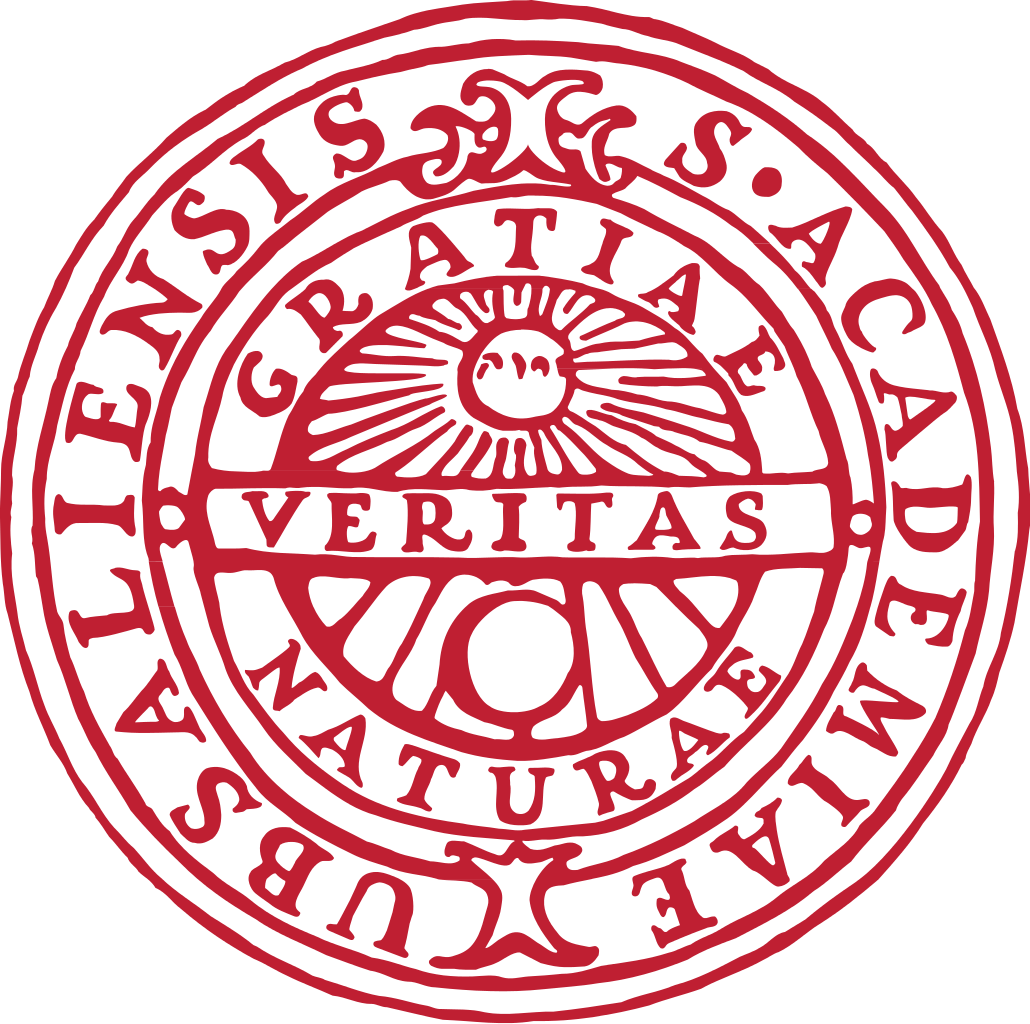 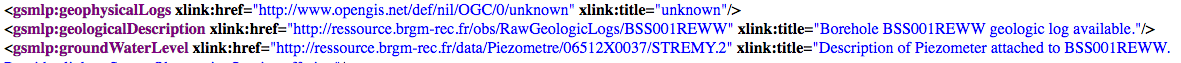 URI
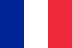 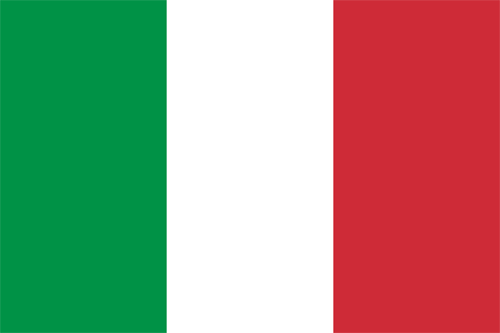 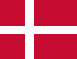 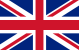 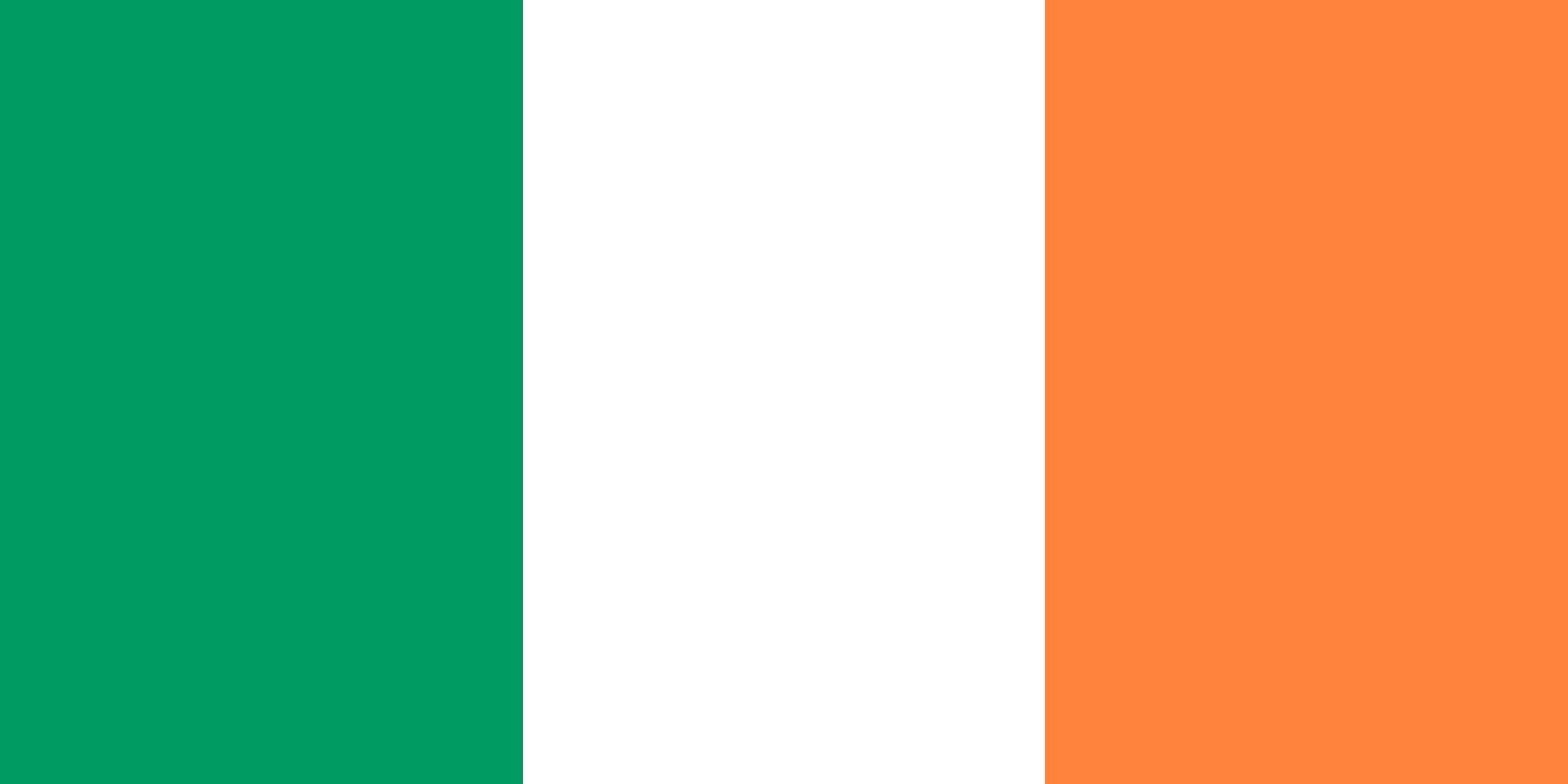 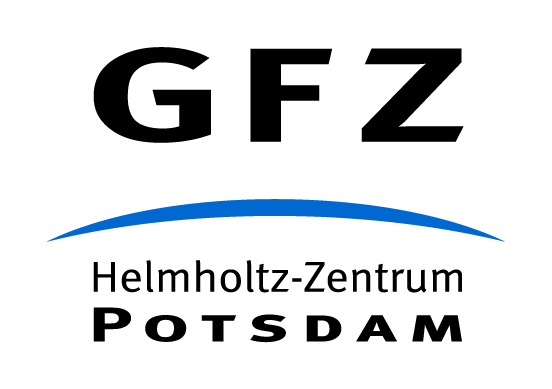 Geology / HydroGeology
Tested Implementation
Environmental Monitoring Facility provided according to INSPIRE EF theme
groundWaterLevel provided either using OGC:WaterML2.0 and/or INSPIRE:PointTimeSeries
HydroGeology feature provided according to GWML2 and/or INSPIRE:Geology:HydroGeology
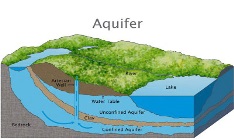 Copyright © 2017 Open Geospatial Consortium
EPOS BoreholeView – use
BoreholeIView
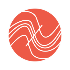 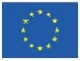 Borehole
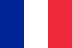 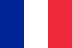 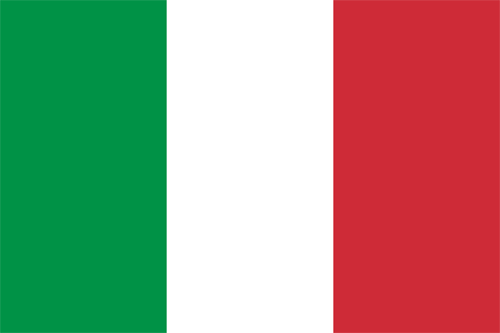 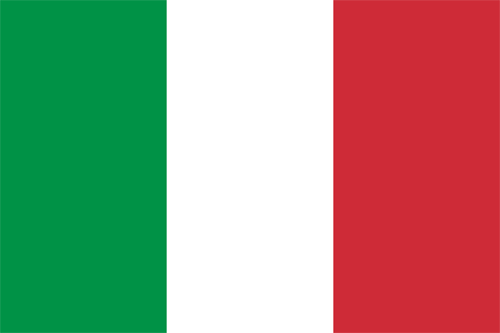 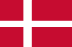 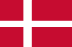 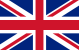 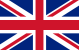 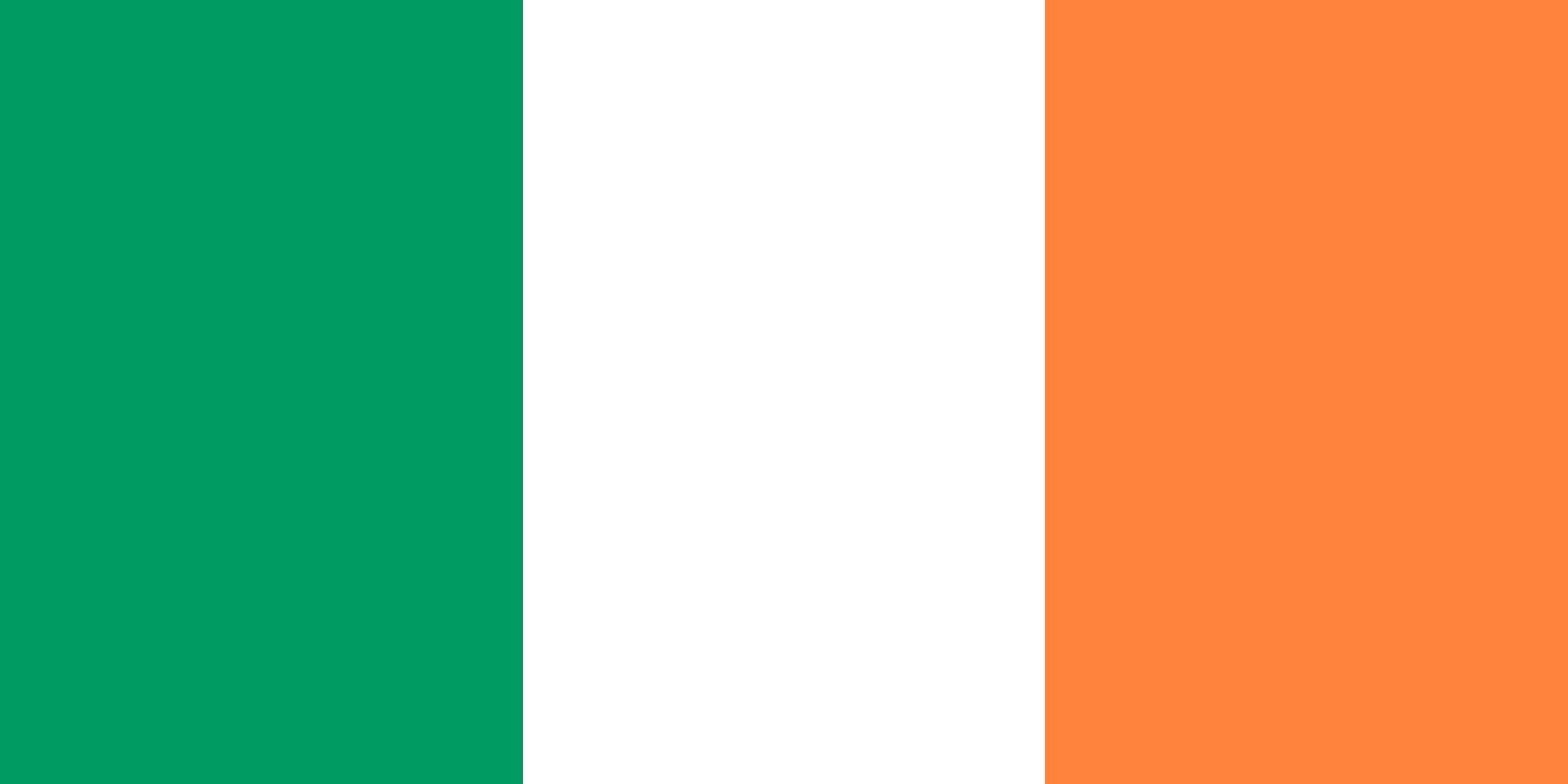 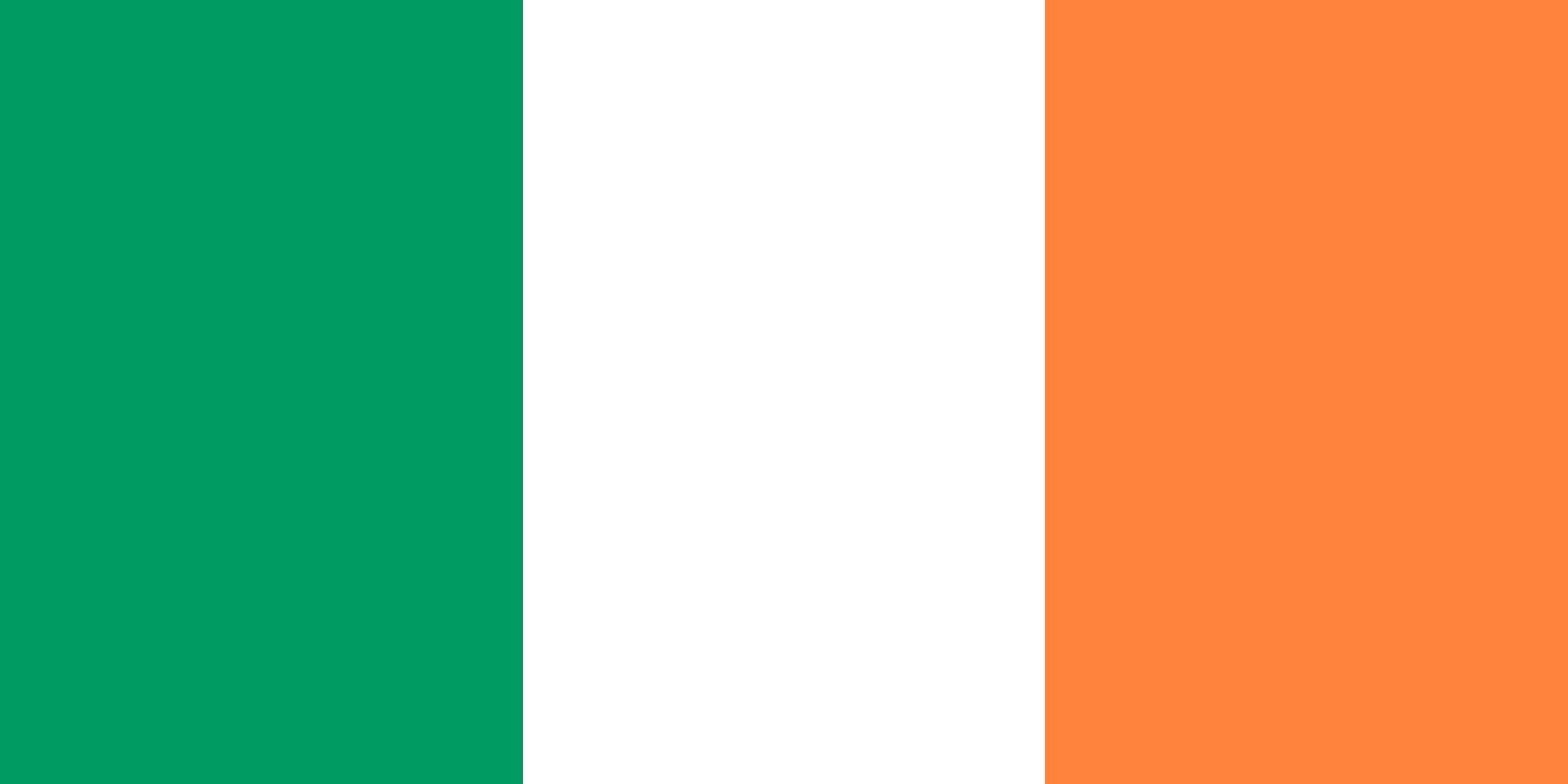 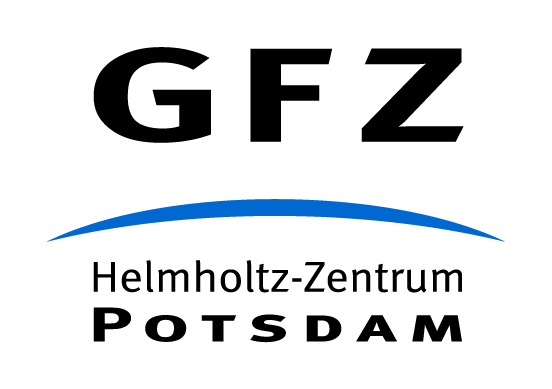 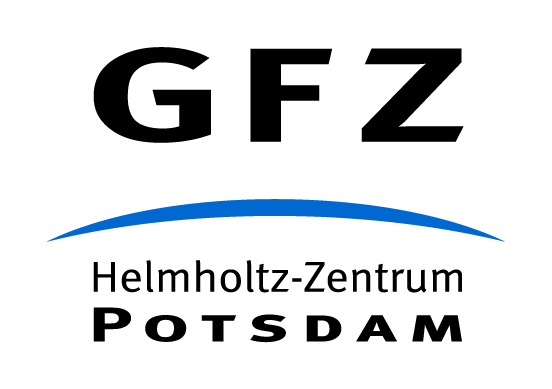 …
…
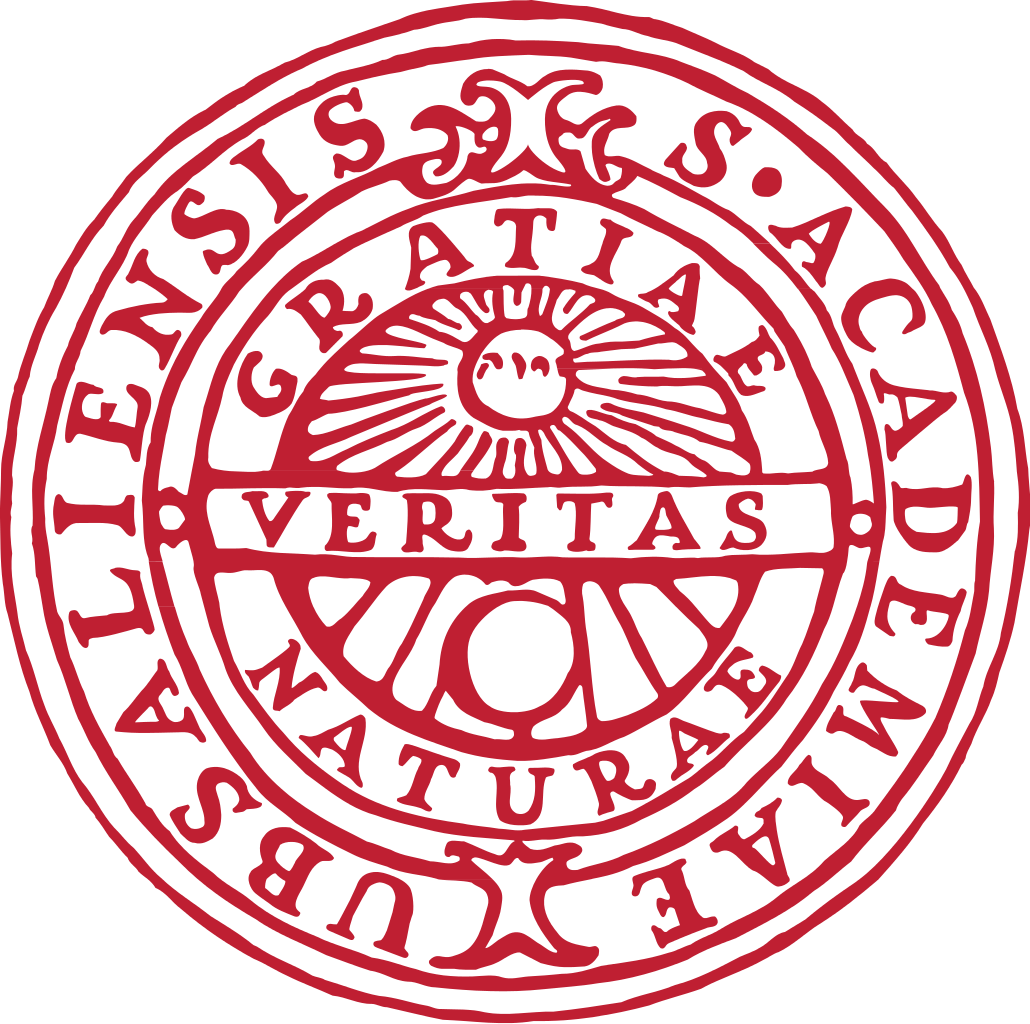 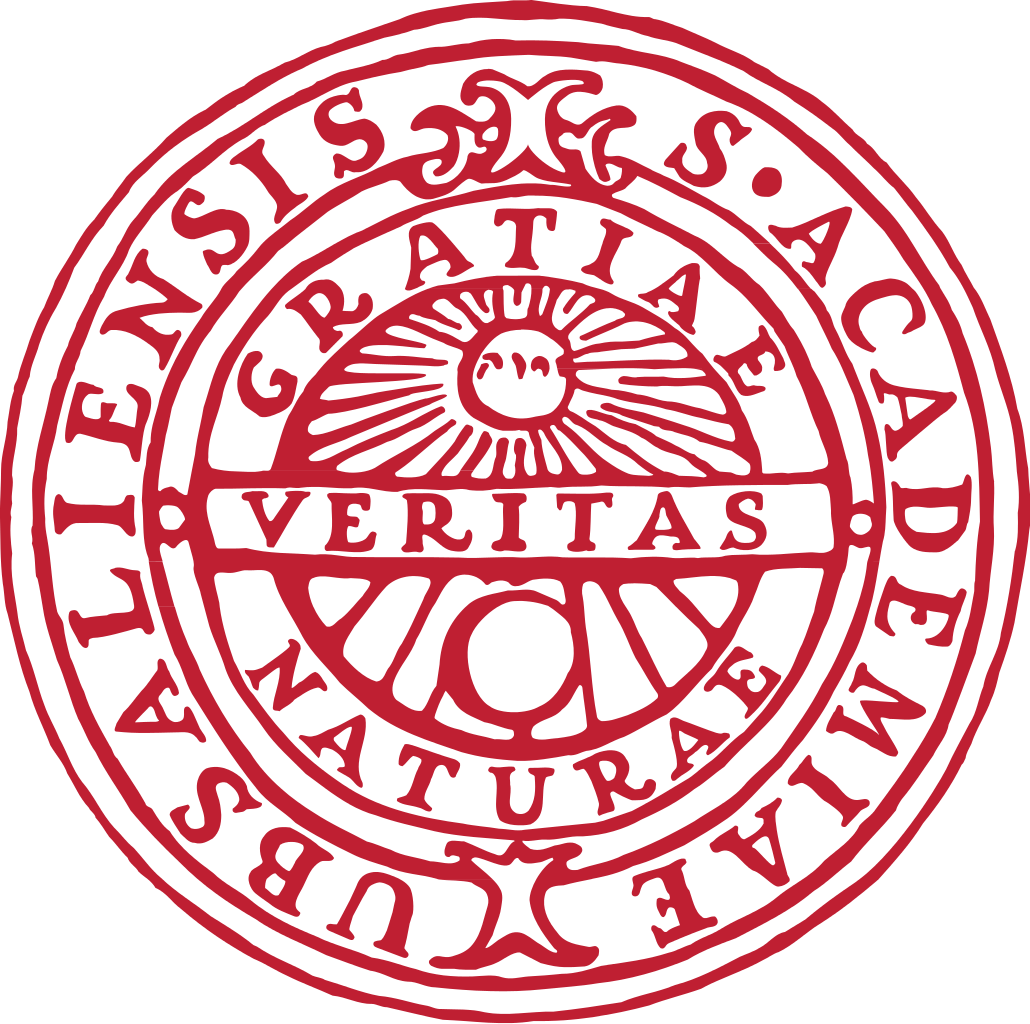 URI
URI
gsmlp:geologicalDescription 
-> (URI)
Tested Implementation
geologicalDescription (log) provided using GWML2:GW_GeologyLogCoverage
Observations / logs
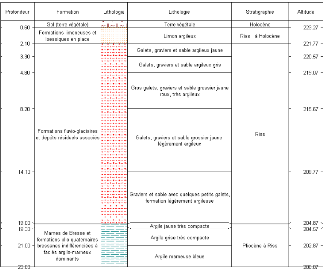 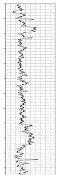 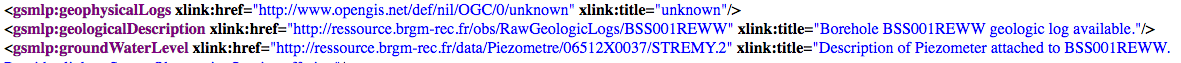 Copyright © 2017 Open Geospatial Consortium
EPOS BoreholeView – Conclusions
Data provider
So far: BRGM, GEUS, ISPRA, UU-SE
Coming: BGS, GSI, GFZ, CGS, GeoZS
Add more EU geological surveys and research partners
IT
EU Borehole Index entries now around 3 Million (this will grow)
Need for faster WFS : Studying connexion of GeoServer app-schema with Sol’R index

Having the index indexed by search engines
Exposing its content in (Geo)JSON-LD 
Where is the reference ontology we could point to
Copyright © 2017 Open Geospatial Consortium
EPOS Borehole conceptual model
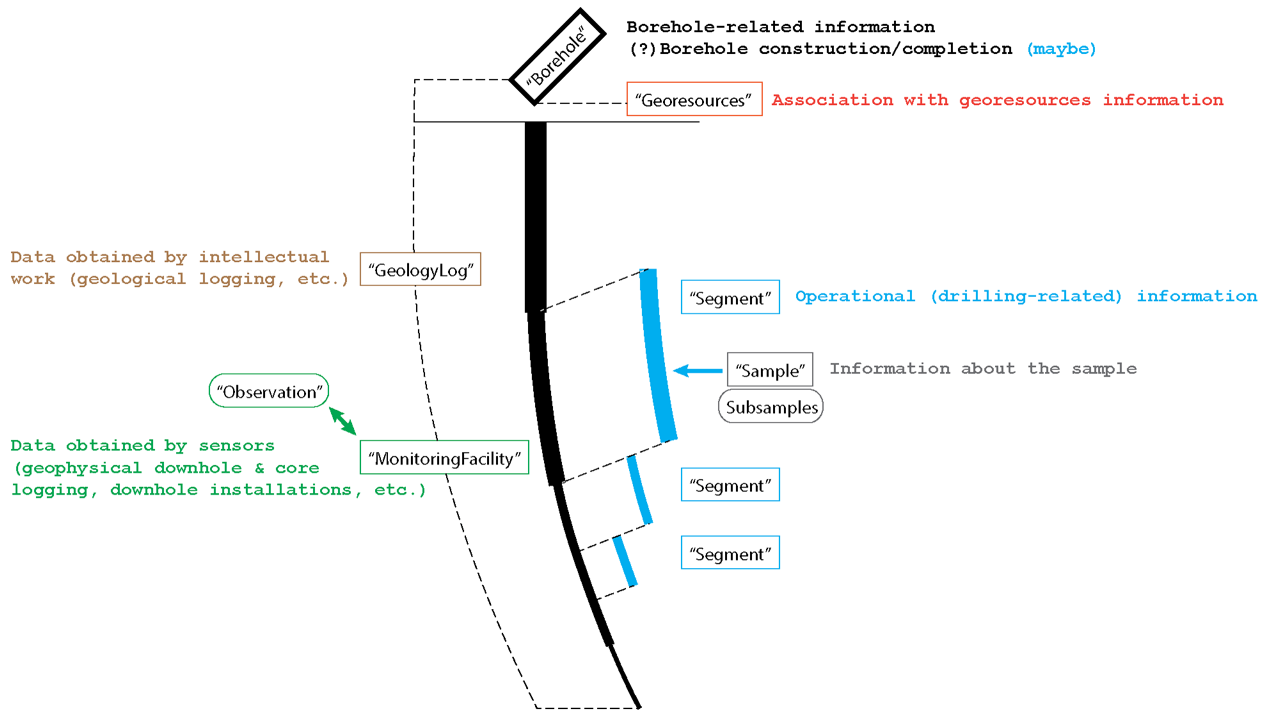 Copyright © 2017 Open Geospatial Consortium
EPOS Borehole conceptual model
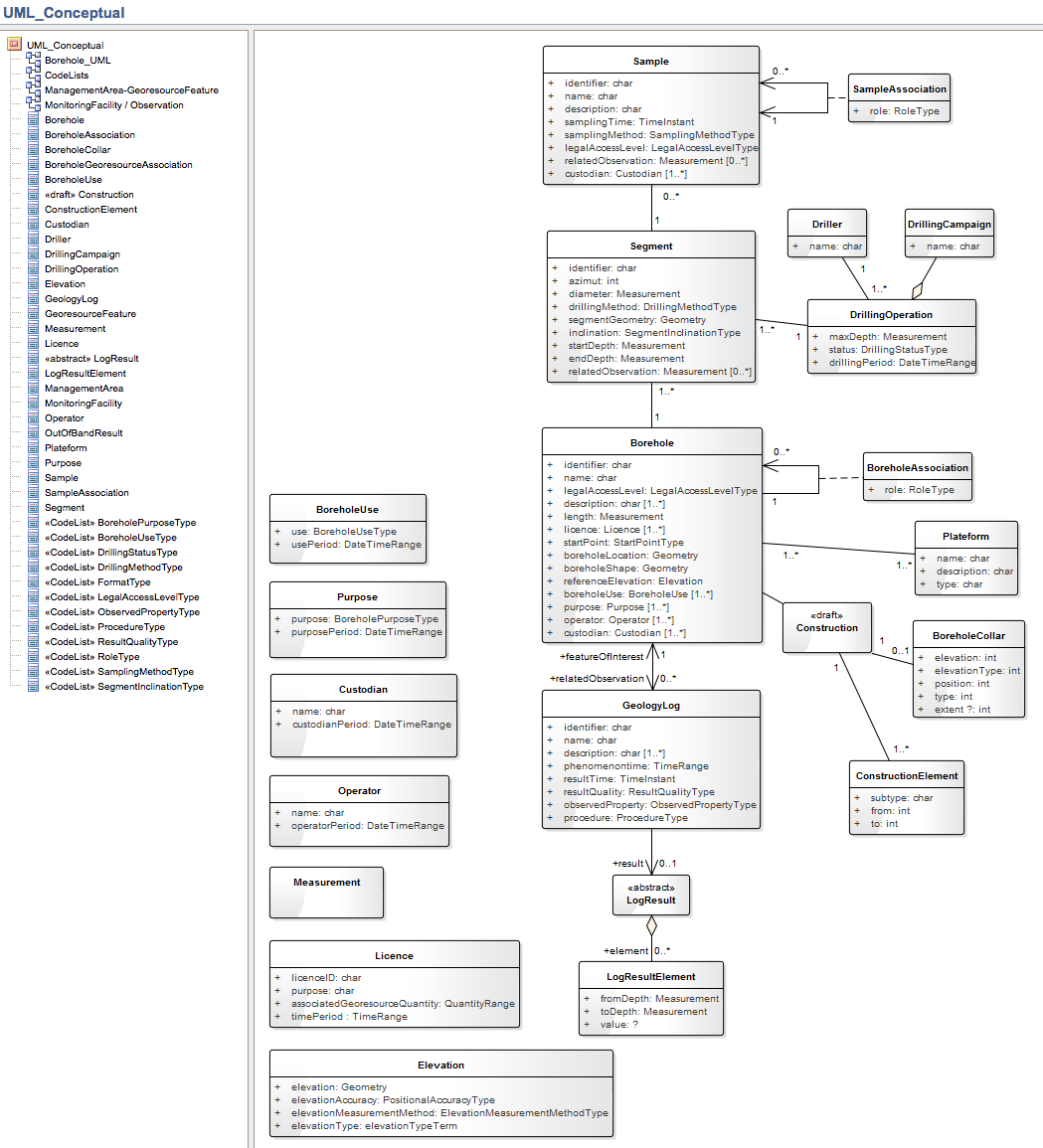 Copyright © 2017 Open Geospatial Consortium
EPOS Borehole conceptual model
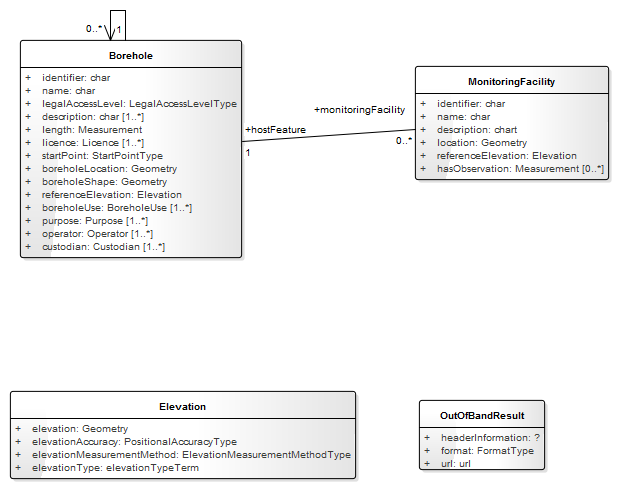 Copyright © 2017 Open Geospatial Consortium
EPOS Borehole conceptual model
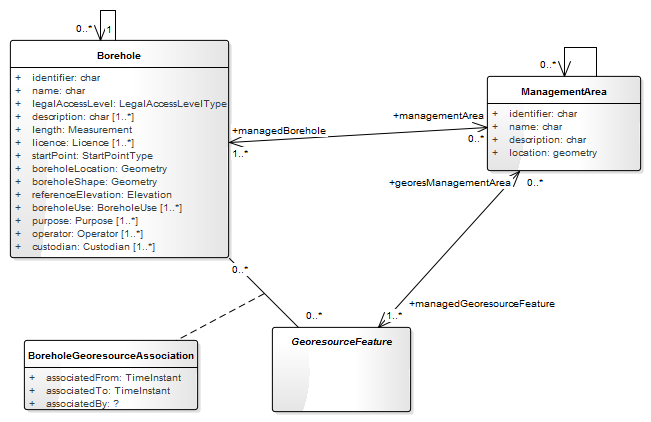 Copyright © 2017 Open Geospatial Consortium
EPOS Borehole conceptual model – next steps
Finish first version of conceptual UML model
90% done. Only GWML2 mapping missing
Share it with OGC SWGs (GeoSciML, GWML) for feedback

Decide on logical model for implementation, then services and code lists

Logical models
Within OGC : GeoSciML4.1 / GWML2 overlap on this.
Maybe some clarification is needed 

Implement
Copyright © 2017 Open Geospatial Consortium
Thanks
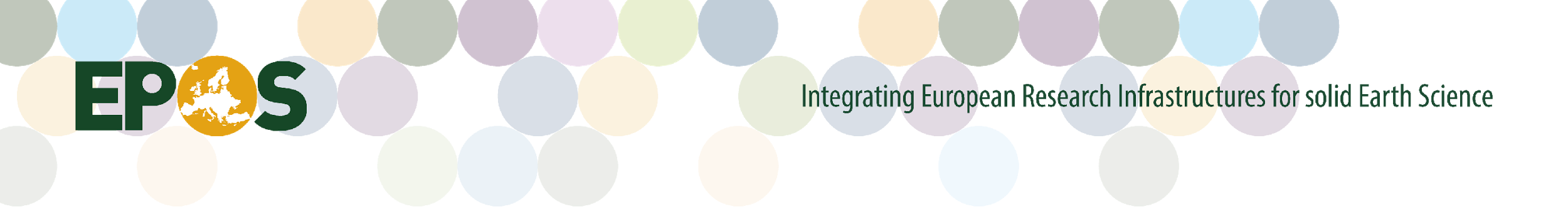 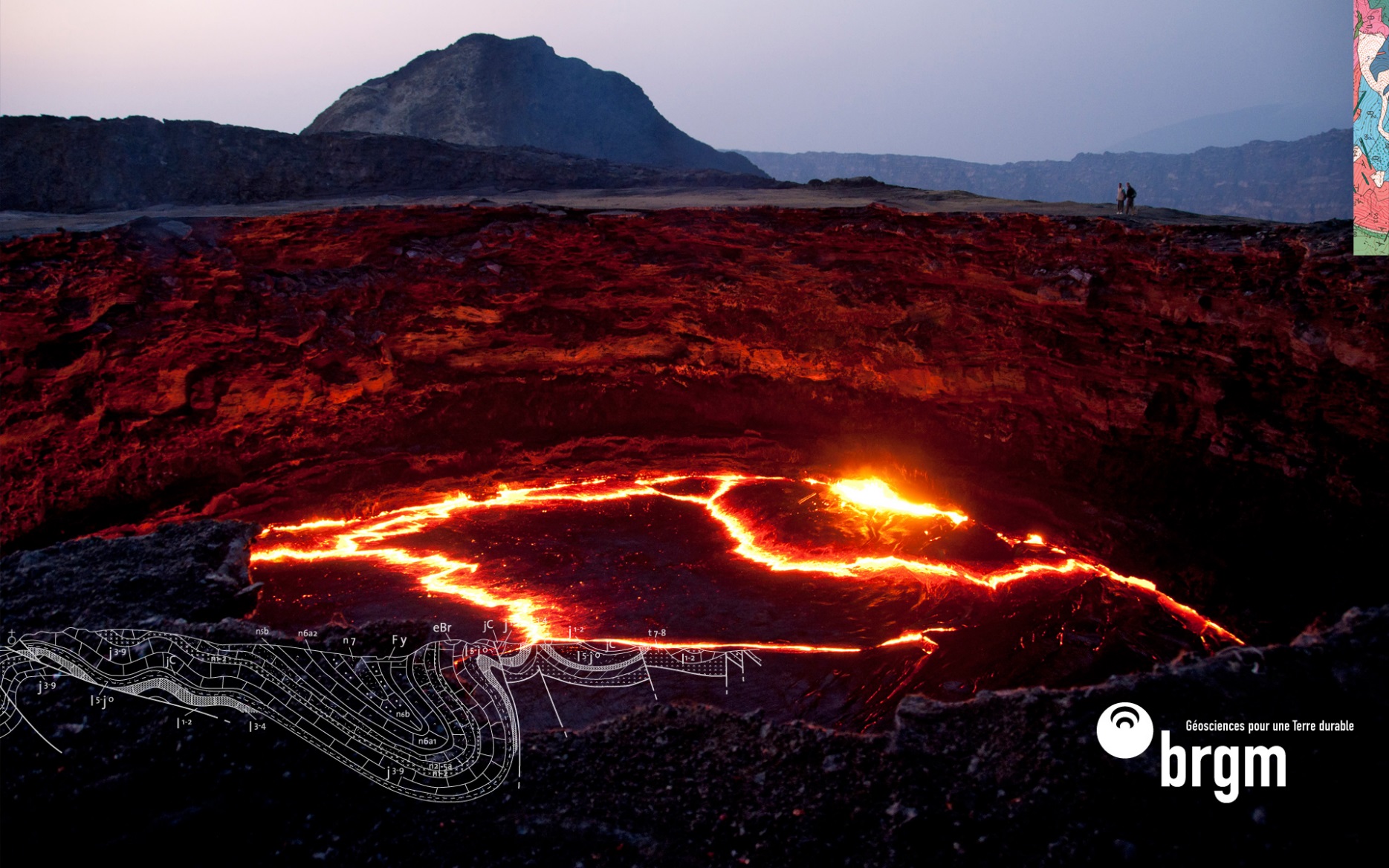 s.grellet@brgm.fr
Copyright © 2017 Open Geospatial Consortium